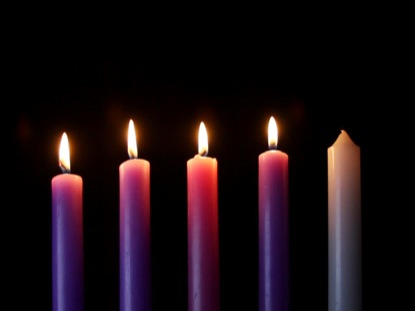 Advent Song

Mary Lou Walker
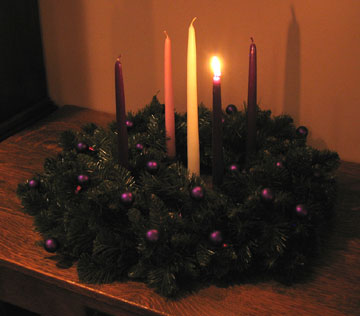 Light the Advent candle, one:
Now the waiting has begun;
We have started on our way, 
Time to think of Christmas day.
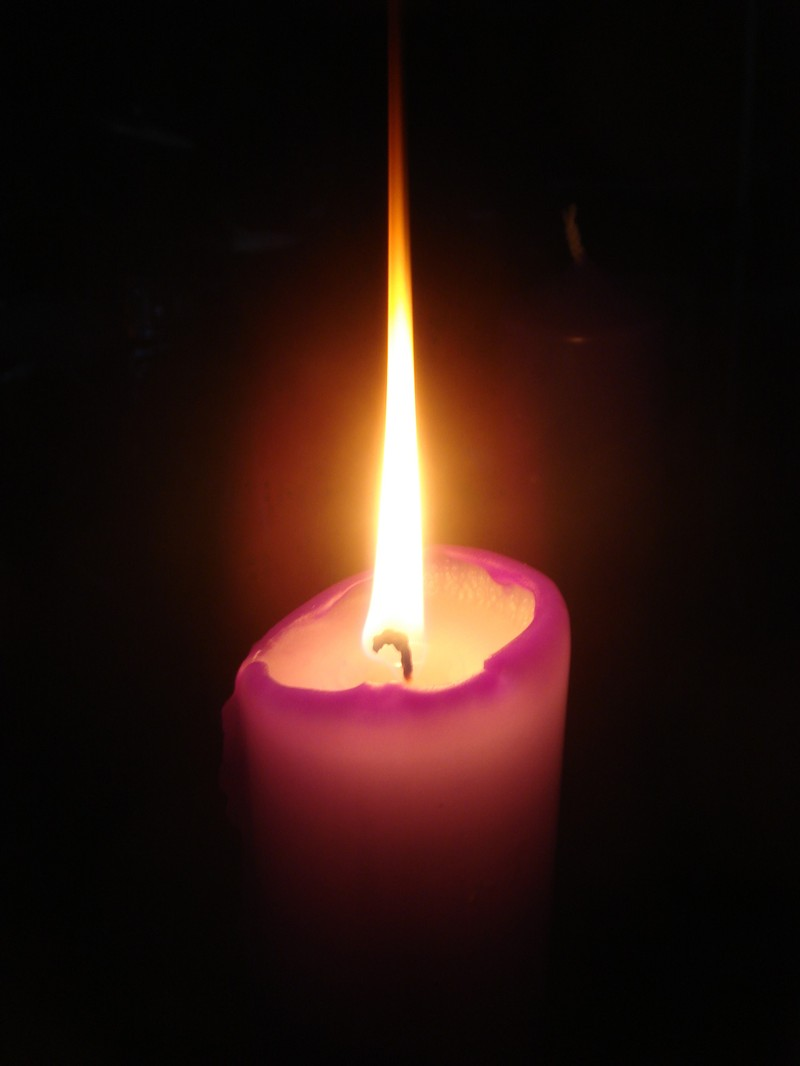 Candle, candle, burning bright, 
Shining in the cold winter night;




Candle, candle, burning bright,
Fill our hearts with Christmas light.
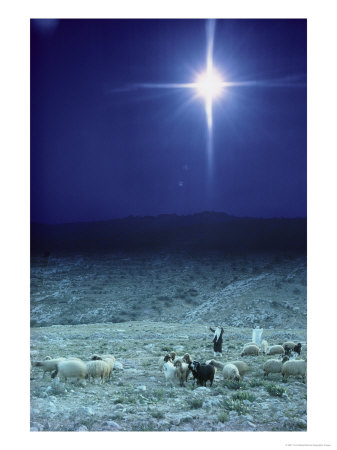 Light the Advent candle two  Think of humble shepherds who  
Filled with wonder at the sight  
Of the child on Christmas night.
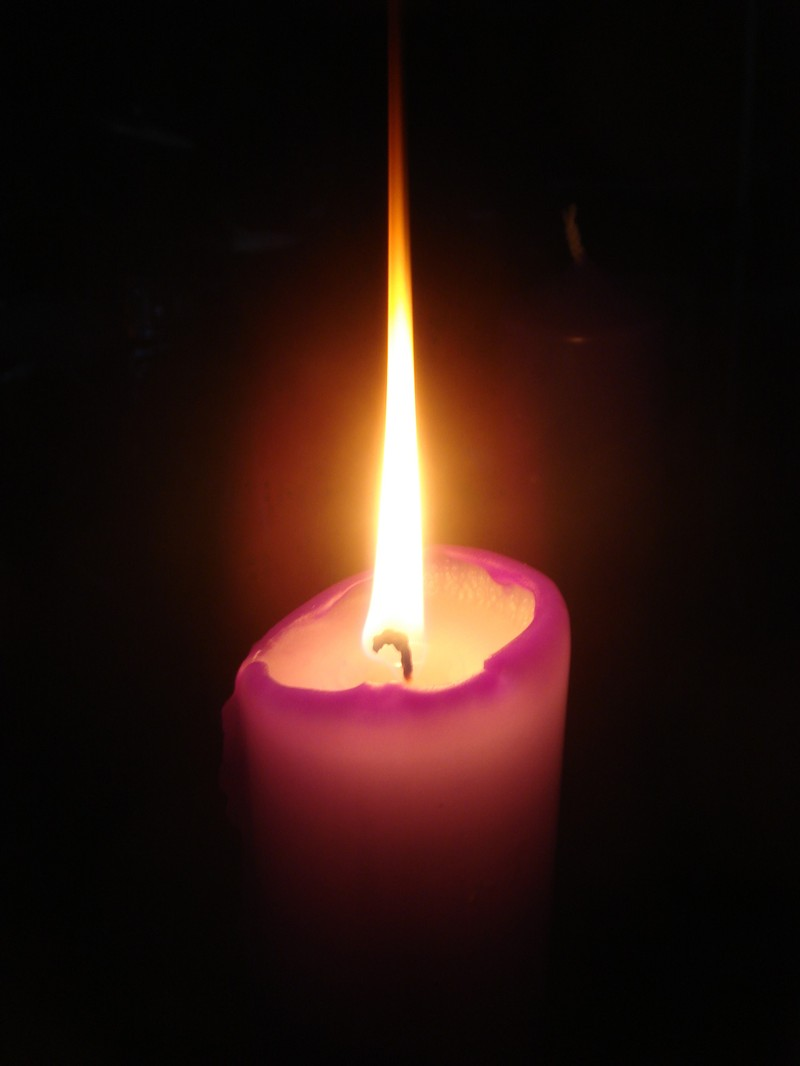 Candle, candle, burning bright, 
Shining in the cold winter night;




Candle, candle, burning bright,
Fill our hearts with Christmas light.
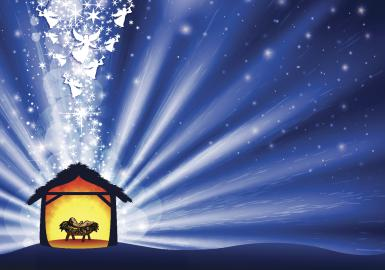 Light the Advent candle three  
Think of heavenly harmony  
Angels singing ‘Peace on Earth’  
At the Blessed Saviour’s birth.
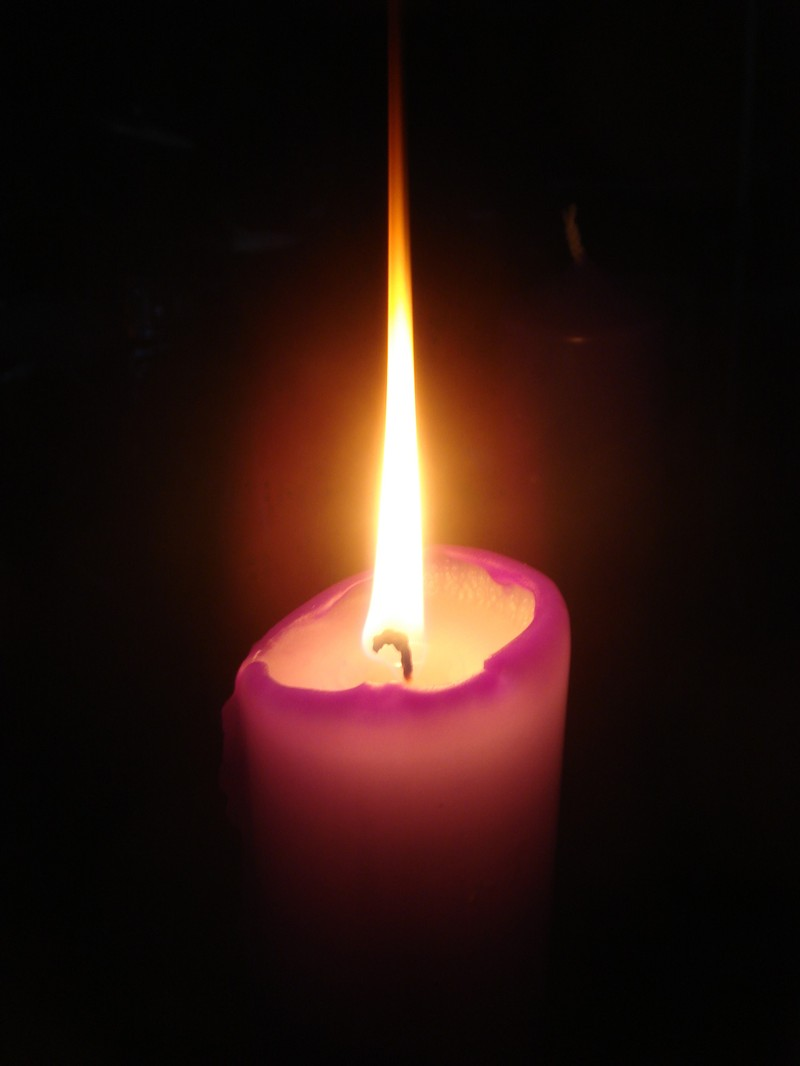 Candle, candle, burning bright, 
Shining in the cold winter night;




Candle, candle, burning bright,
Fill our hearts with Christmas light.
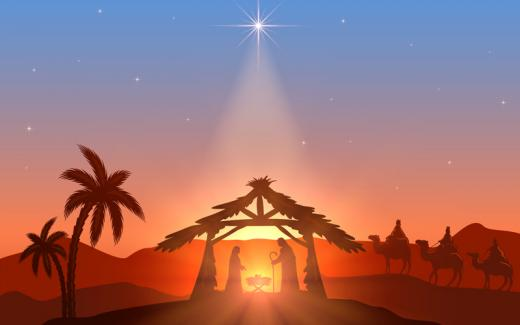 Light the Advent candle four  
Think of Joy forever more  
Christ child in a stable born  
Gift of love that Christmas morn.
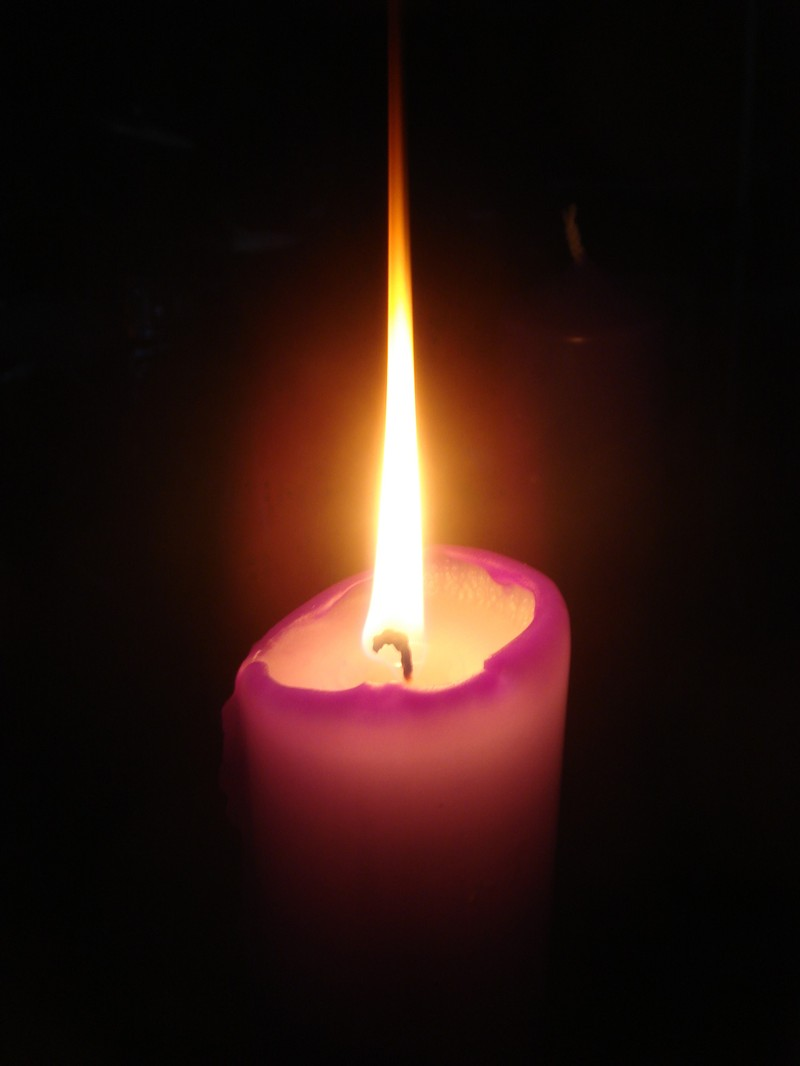 Candle, candle, burning bright, 
Shining in the cold winter night;




Candle, candle, burning bright,
Fill our hearts with Christmas light.